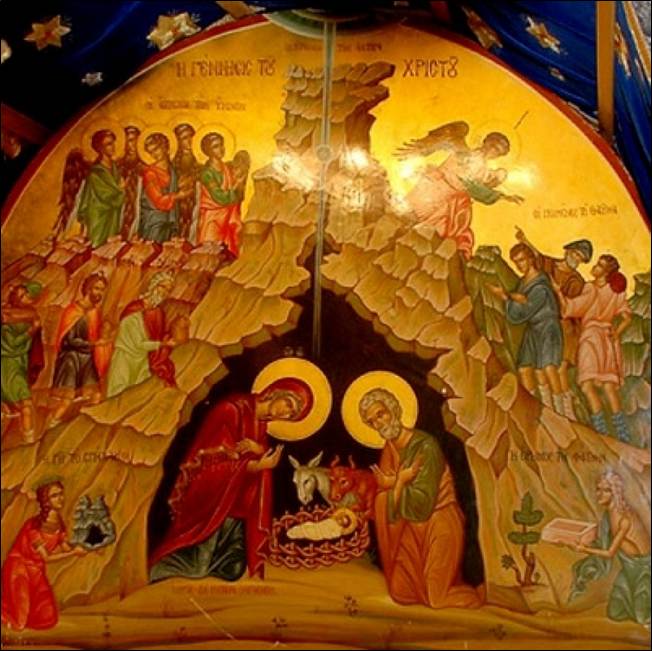 Рождество Христово
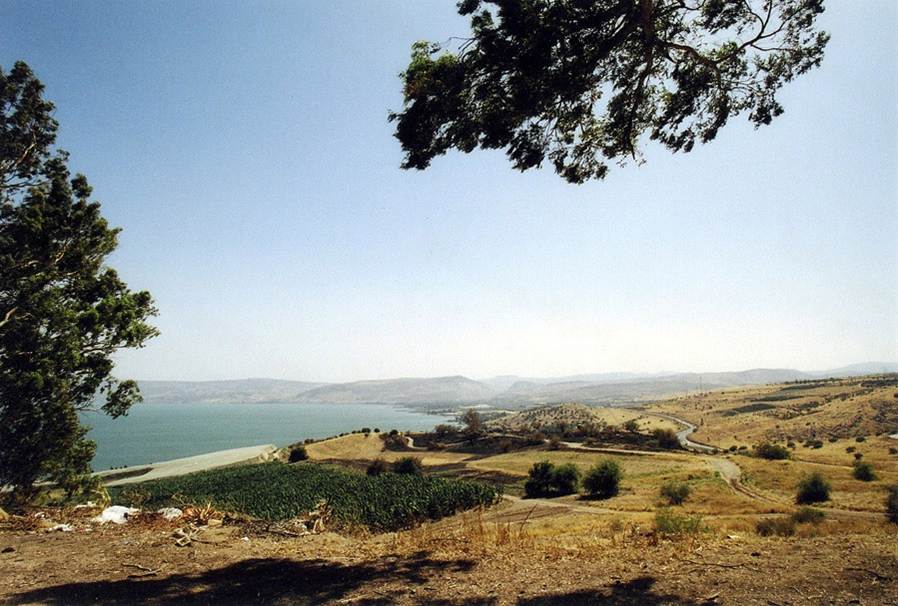 Христос родился в Палестине. 
Палестина была частью Римской империи.
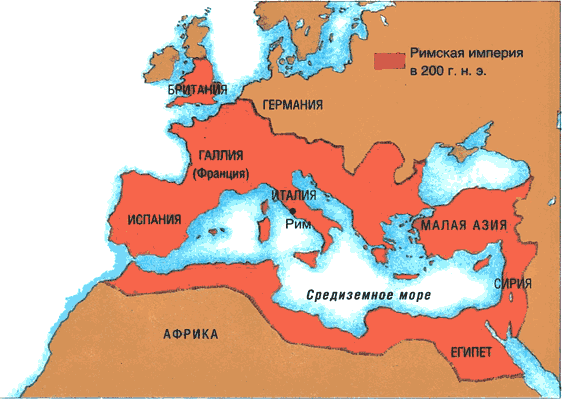 Римская империя
Римская империя была очень большая. 
Много стран входило в Римскую империю.
На карте Римская империя показана розовым цветом.
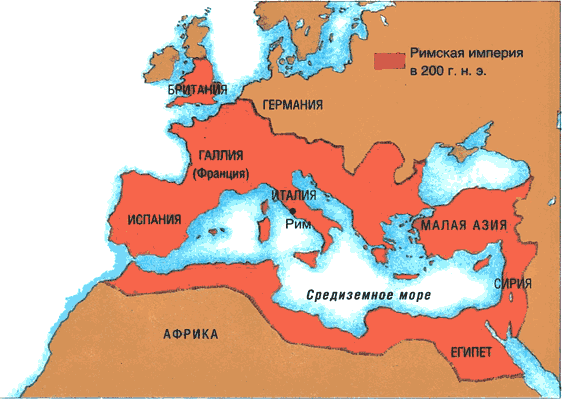 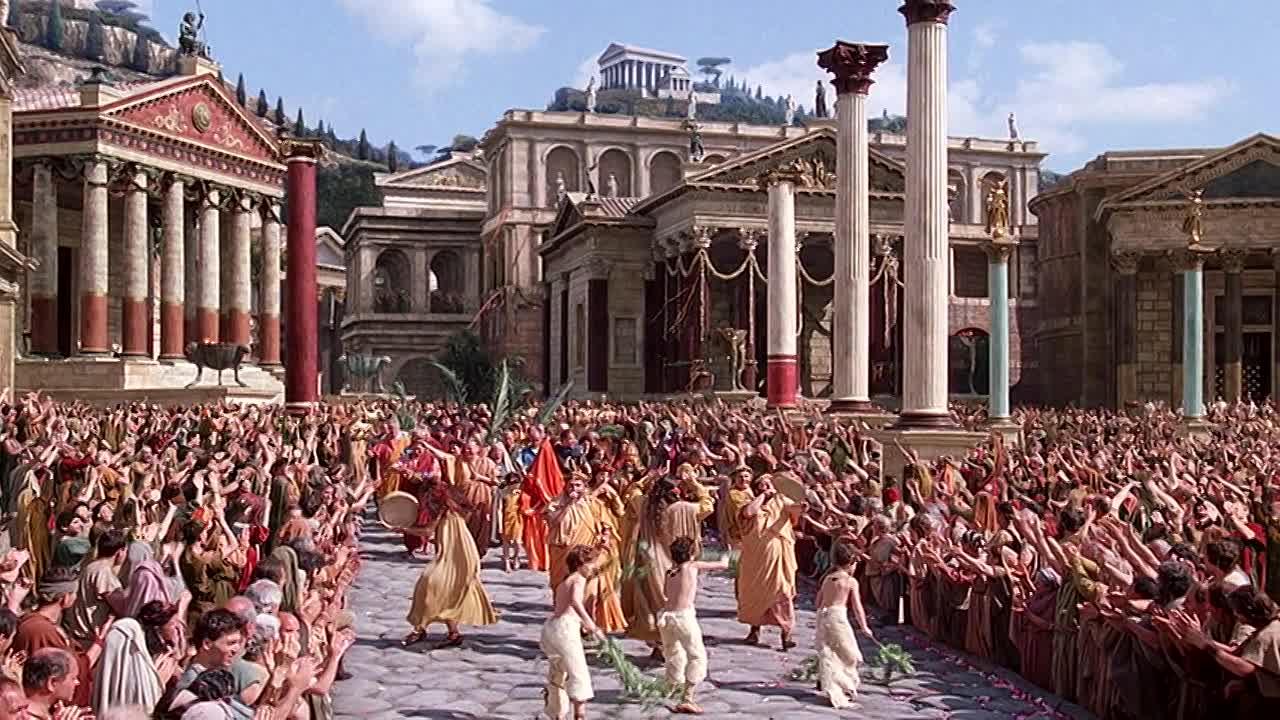 Праздник в Риме
В то время Римской империей правил император Август. 
Главным городом Римской империи был Рим.
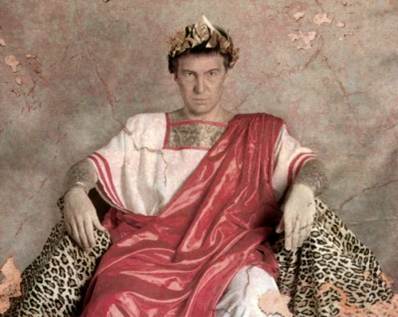 Однажды император приказал сделать перепись, чтобы узнать, сколько людей живет в его империи и чем они занимаются.
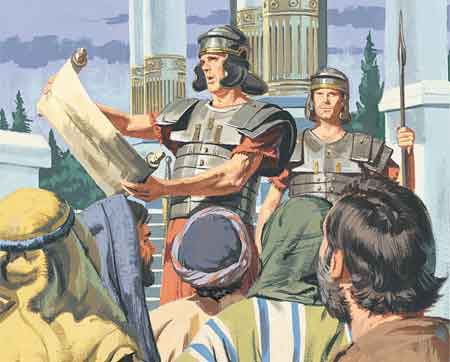 Слуги императора везде читали его указ:
«Каждый житель империи должен записаться в том городе, откуда он родом!»
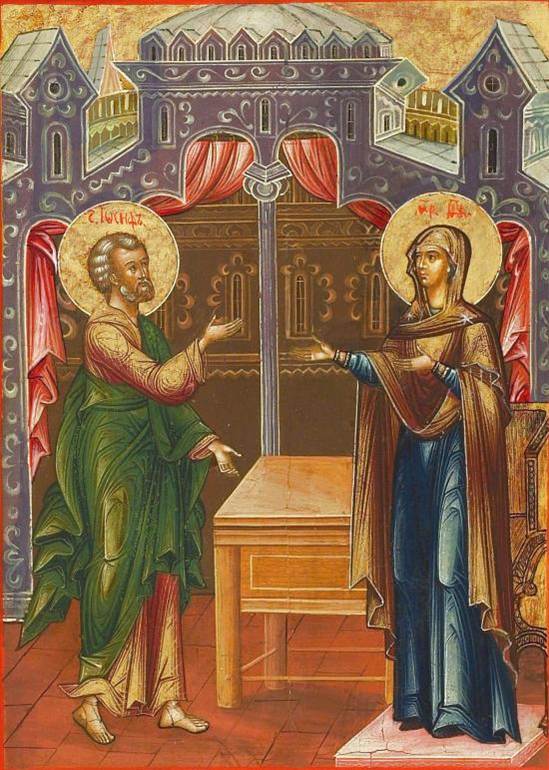 Мария и Иосиф жили в Назарете, но родиной их был город Вифлеем.
Поэтому они пошли в Вифлеем, чтобы там записать свои имена.
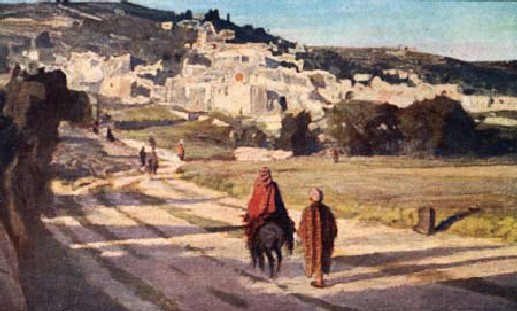 До Вифлеема идти далеко - 100 километров!
Вифлеем находится недалеко от Иерусалима.
Марии тяжело идти. Она скоро родит ребенка.
Мария едет на ослике. Иосиф идет рядом.
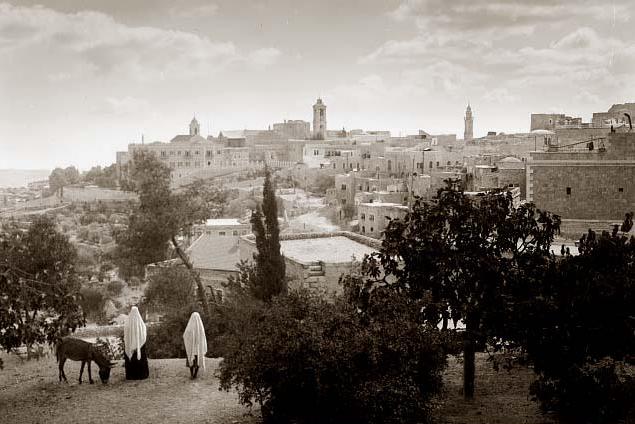 В  Вифлееме
Мария и Иосиф пришли в Вифлеем. 
Они шли долго и очень устали. 
Где отдохнуть!
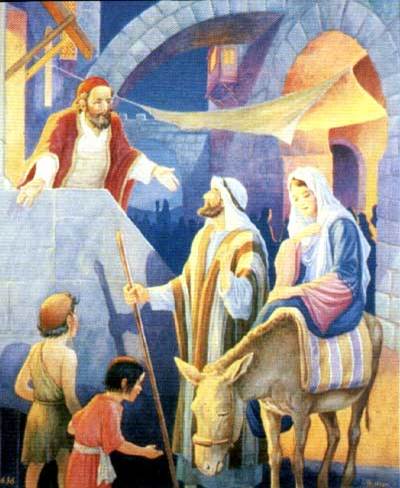 Иосиф стучит в двери гостиниц.
Он просит пустить их переночевать.
Иосифу отвечают: 
«Нет места в гостинице! 
Много народа пришло на перепись».
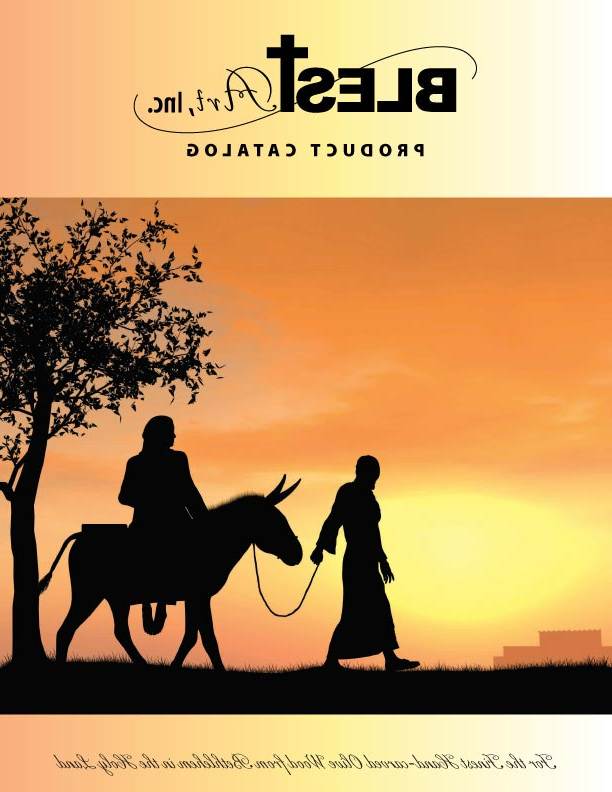 Что делать? 
Иосиф и Мария вышли из города и пошли искать ночлег.
Недалеко от города они нашли пещеру, куда пастухи загоняли на ночь овец.
Такие пещеры называли вертепами.
Мария и Иосиф обрадовались:
- Здесь не так холодно! Можно переночевать!
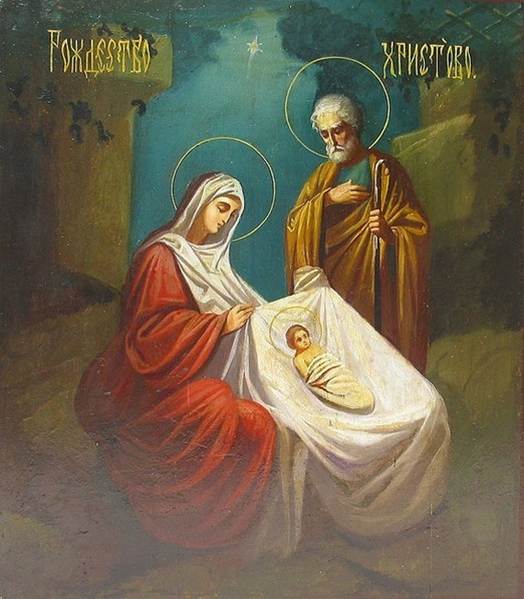 РОЖДЕСТВО ХРИСТОВО
Ночью в этой пещере Мария родила Сына!
Мария и Иосиф назвали Его Иисусом.
Это был Сын Бога!
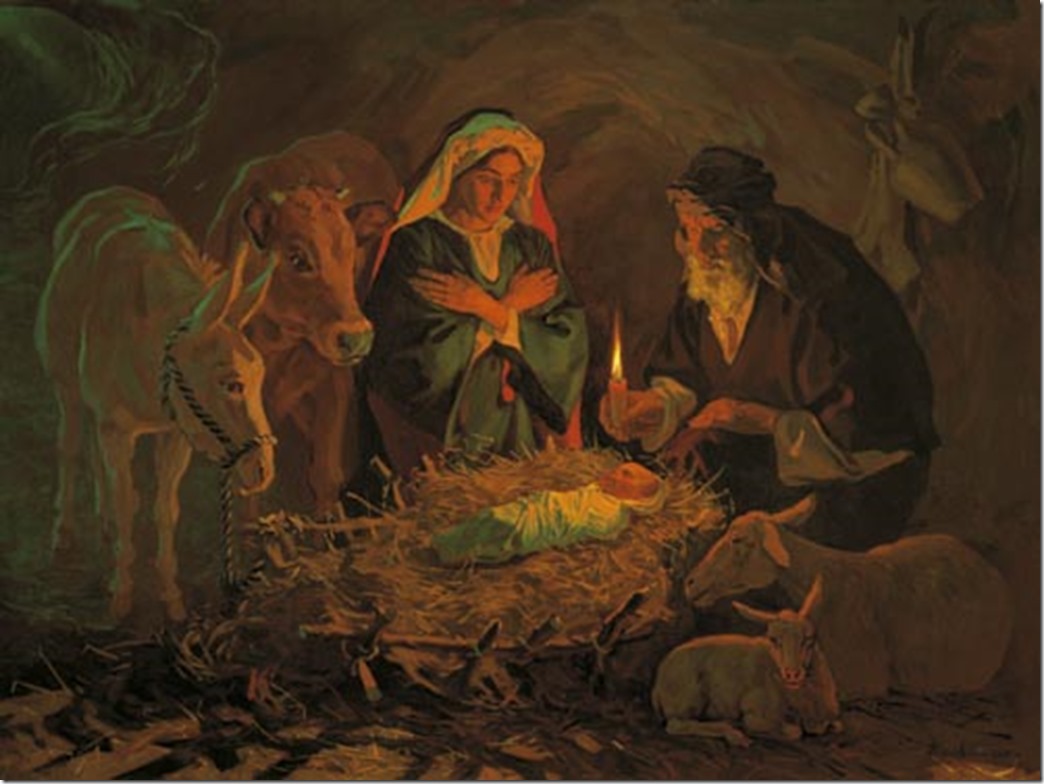 Мария постелила в ясли свежее сено и положила в них Младенца.
_____________________________
Ясли  - корыто для корма скота
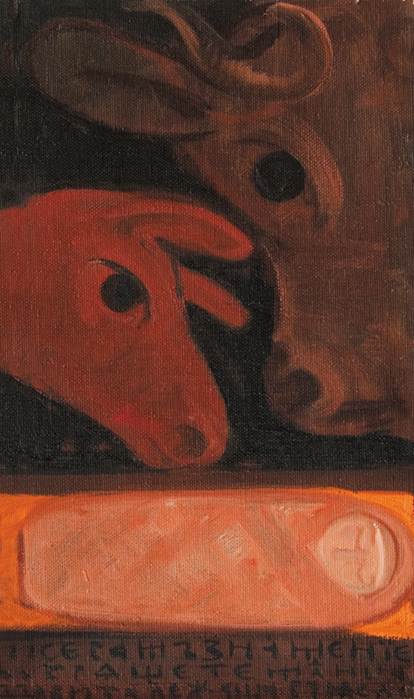 В пещере были животные: вол и осел.
Они смотрели на Младенца и согревали Его своим дыханием.
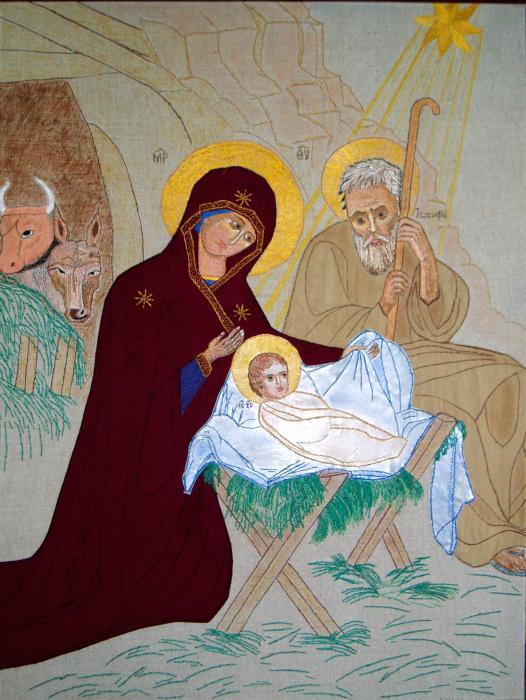 В эту ночь родился Христос – Спаситель мира!
А люди не знали этого! Они спали!
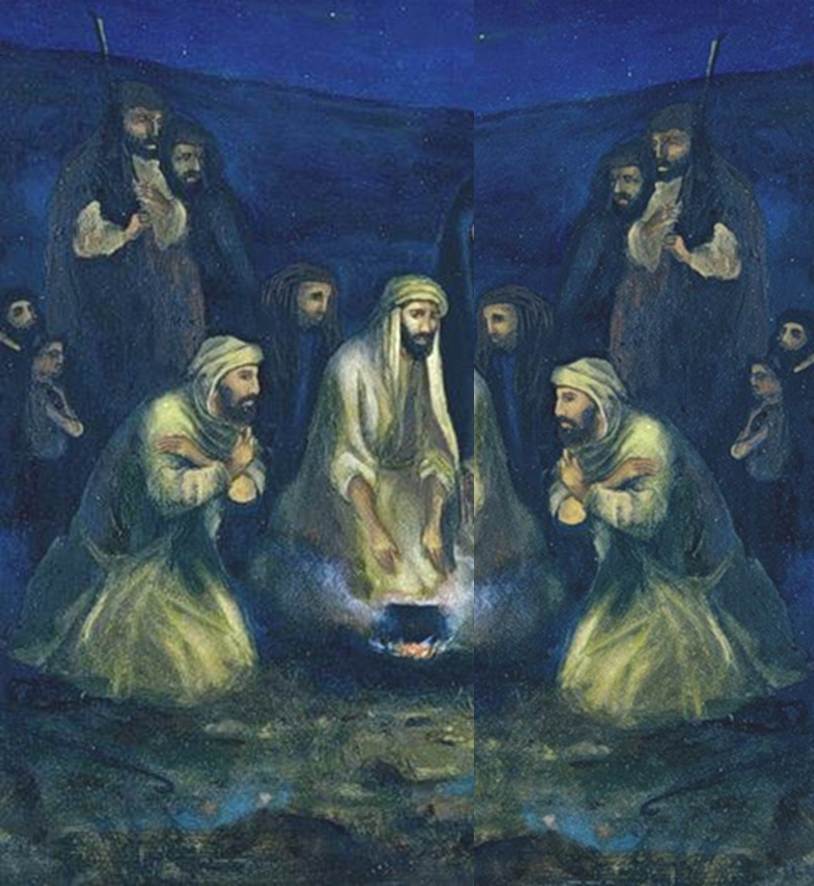 Только пастухи не спали. 
Они сторожили скот и грелись у костра. 
Ночь! Темно!
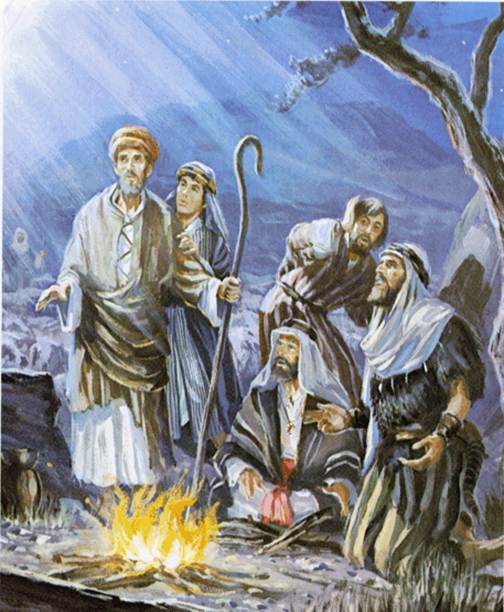 Вдруг пастухи увидели яркий свет!
Стало светло, как днем.
 - Что это? - испугались пастухи.
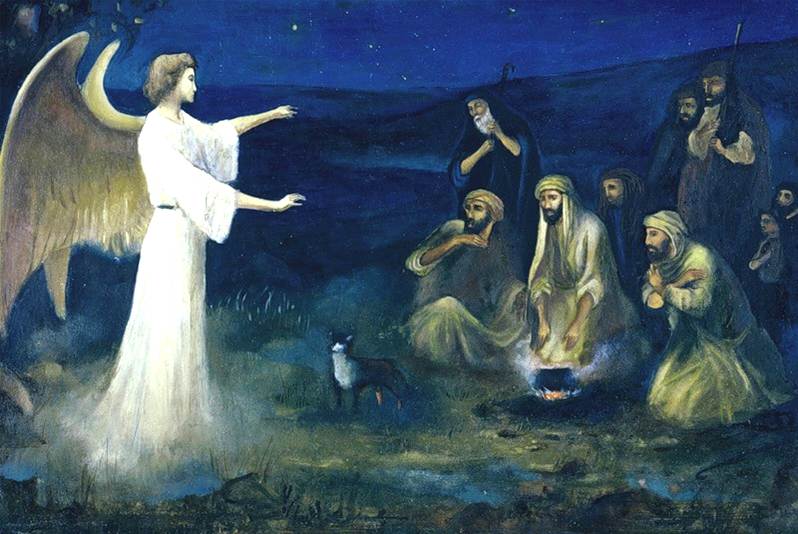 А это Ангел Божий явился пастухам.
Ангел сказал:
«Не бойтесь!   Радуйтесь!
Спаситель мира родился!
Христос родился!
Идите в пещеру! Там вы увидите в яслях Младенца Христа!»
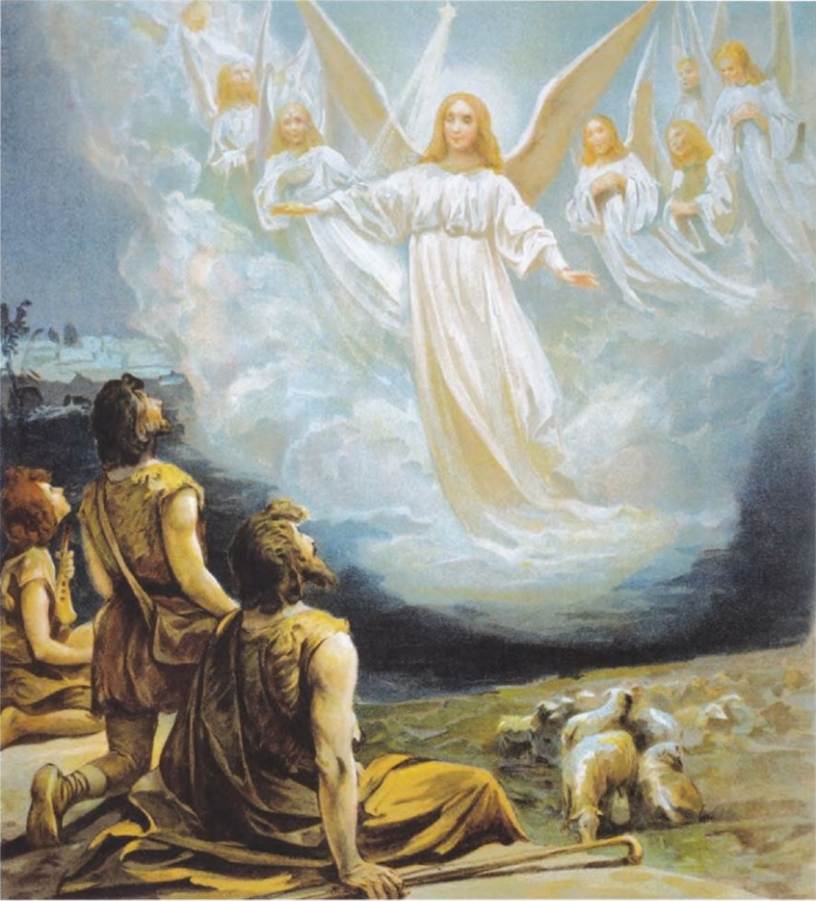 И тут же на небе явилось еще много ангелов.
Они славили Бога и пели:
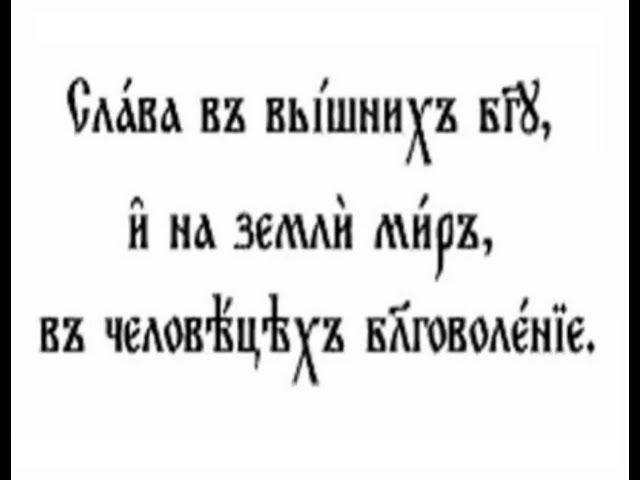 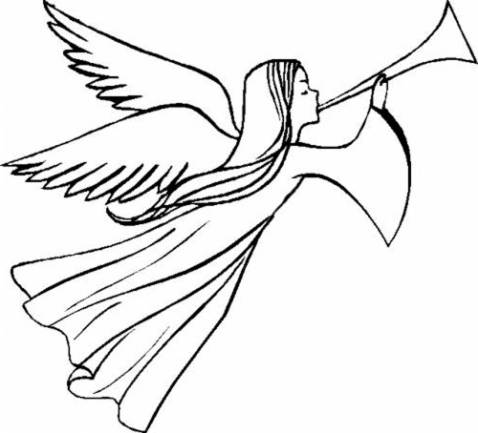 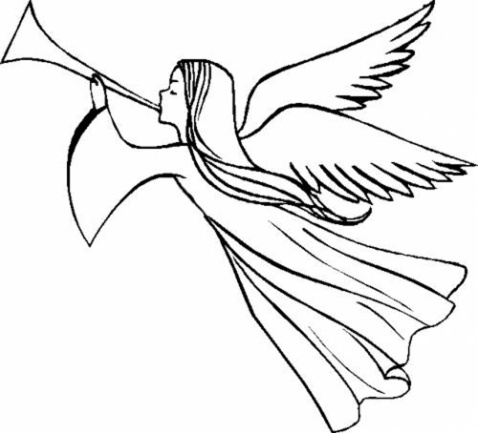 Ангелы славили Бога.
Ангелы пели о мире на всей земле.
Ангелы пели о том, что Бог простил людей 
и примирился с ними.
Ангелы пели о том, что Бог так любит людей, что
послал им Своего Сына, чтобы спасти их.
Ангелы пели о том, что родился Спаситель мира!
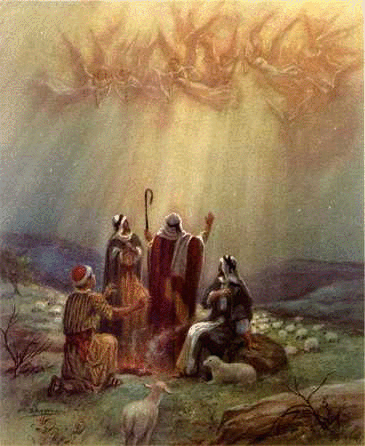 Ангелы отошли на небо.  Опять сделалось темно.
Пастухи сказали:
- Пойдемте скорее в Вифлеем и посмотрим, что там случилось! 
  Пойдемте скорее увидим Младенца, о котором возвестил нам Бог!
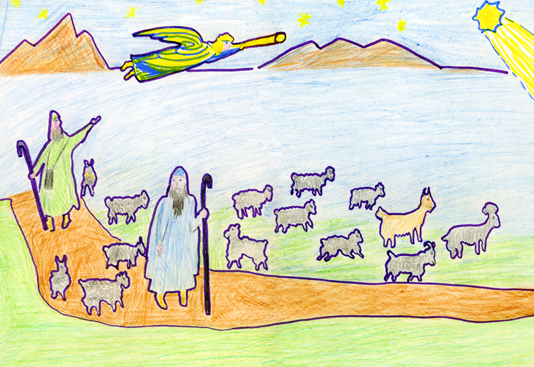 И пастухи поспешили к пещере, где родился Младенец Христос.
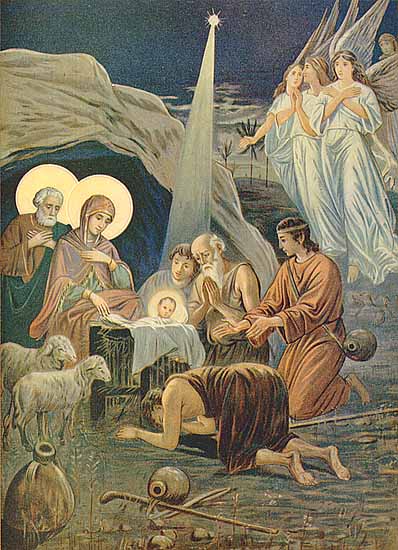 Вот и пещера! В пещере Мария, Иосиф и Младенец Христос.
Пастухи упали на колени и поклонились Младенцу.
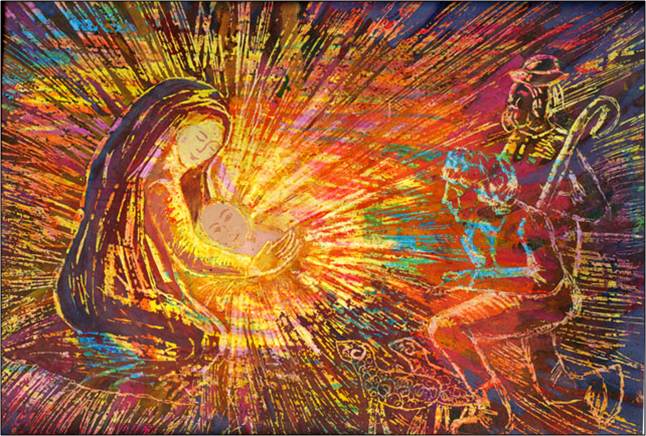 Младенец Христос лежал в яслях на сене.
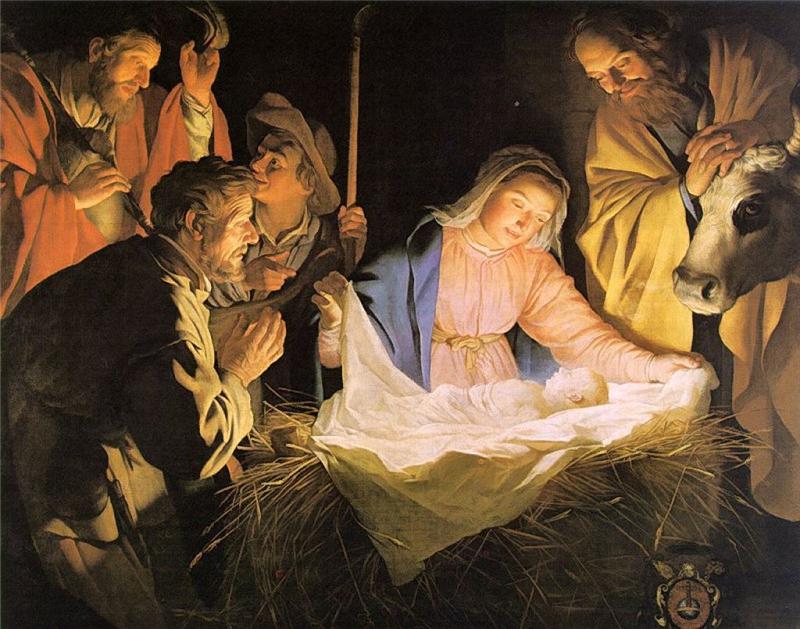 Пастухи начали свой рассказ о том, как явились им ангелы и как славословили они Сына Божия.
Мария внимательно слушала пастухов и запоминала каждое слово о Своем Сыне.
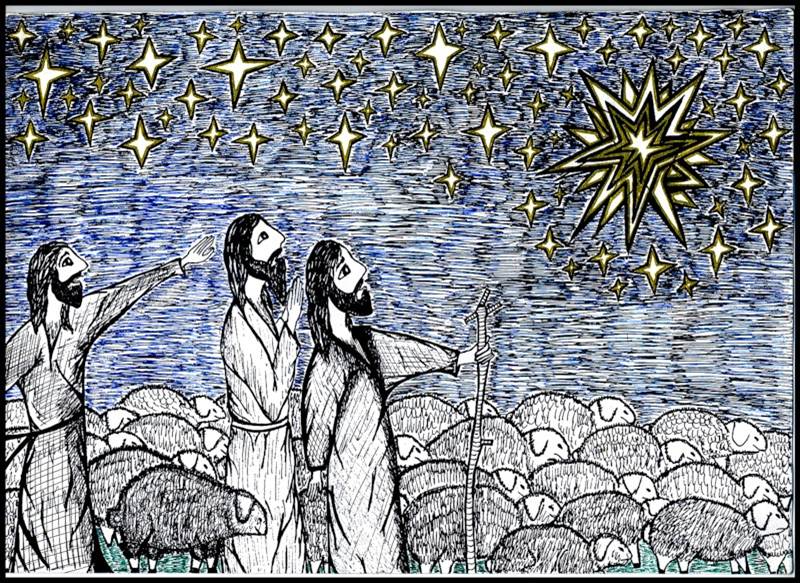 Закончив рассказ, пастухи отправились в обратный путь. Они шли и благодарили Бога за все, что видели и слышали! Пастухи рассказывали всем о том, что произошло этой ночью. И люди дивились их словам.